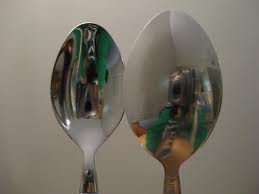 Resources
Intro
Task
Process
Resources
Evaluation
Conclusion
Teacher Page